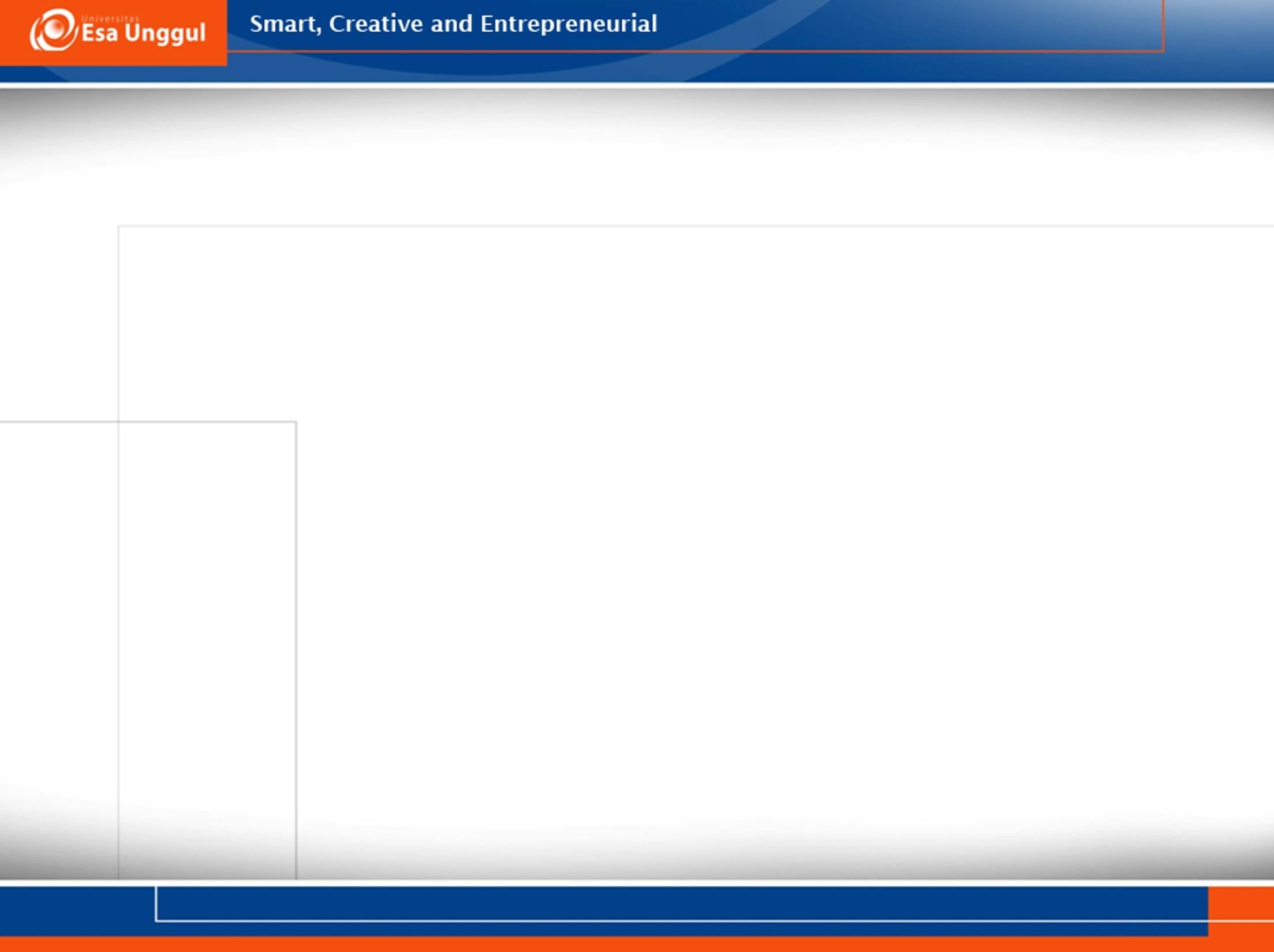 Operasi Pada Matriks Matriks
Penjumlahan Matriks:
Misalkan A dalah Matriks dengan ordo nxm dan komponen penusunya [aij] dan B matriks dengan ordo nxm dengan komponen penyusun [bij], maka penjumlahan A+B memiliki komponen penyusun aij + bij, dan kedua matriks dapat dijumlahkan jika keduanya ber ordo sama
Pengurangan
Misalkan A dalah Matriks dengan ordo nxm dan komponen penusunya [aij] dan B matriks dengan ordo nxm dengan komponen penyusun [bij], maka penjumlahan A-B memiliki komponen penyusun aij + bij, dan kedua matriks dapat dijumlahkan jika keduanya ber ordo sama
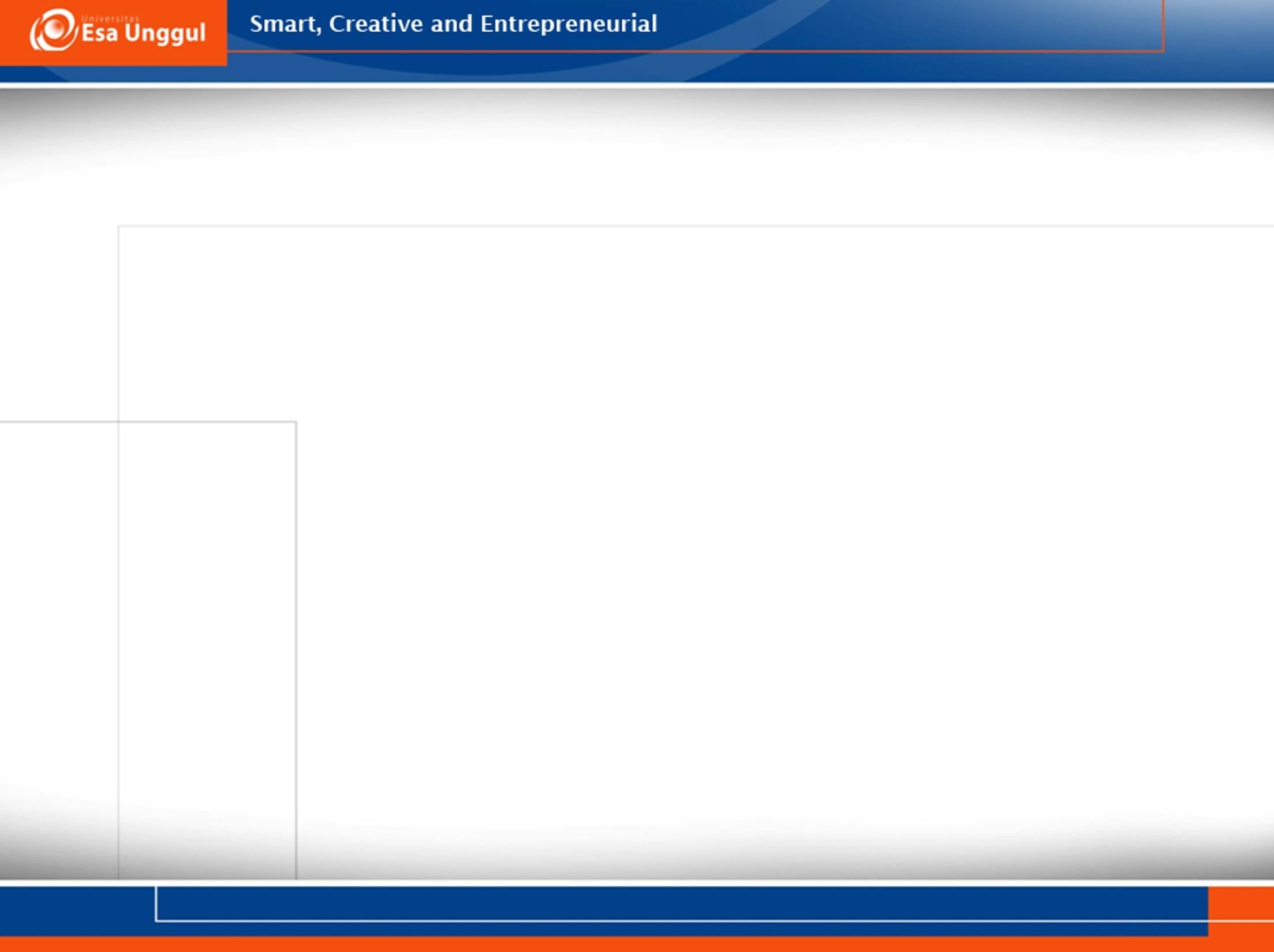 Contoh Penjumlahan Matriks
Contoh – contoh matriks :
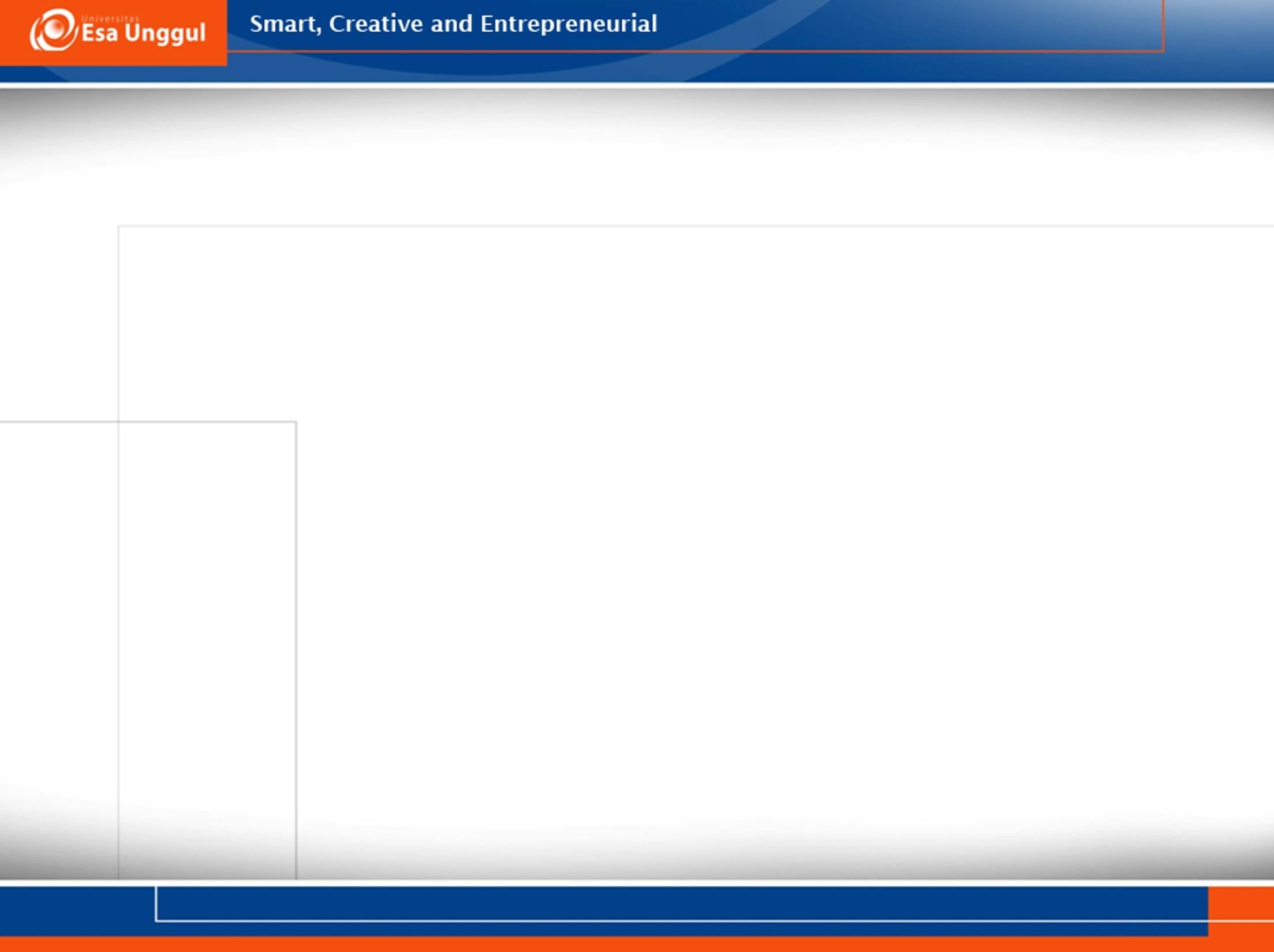 Aturan Pada Penjumlahan Matriks
Misalkan A, B dan C adalah suatu Matriks dengan ordo nxm, Maka :
A + B = B + A
(A + B) + C = A + (B + C)
A + 0 = A
A + (-A) = 0
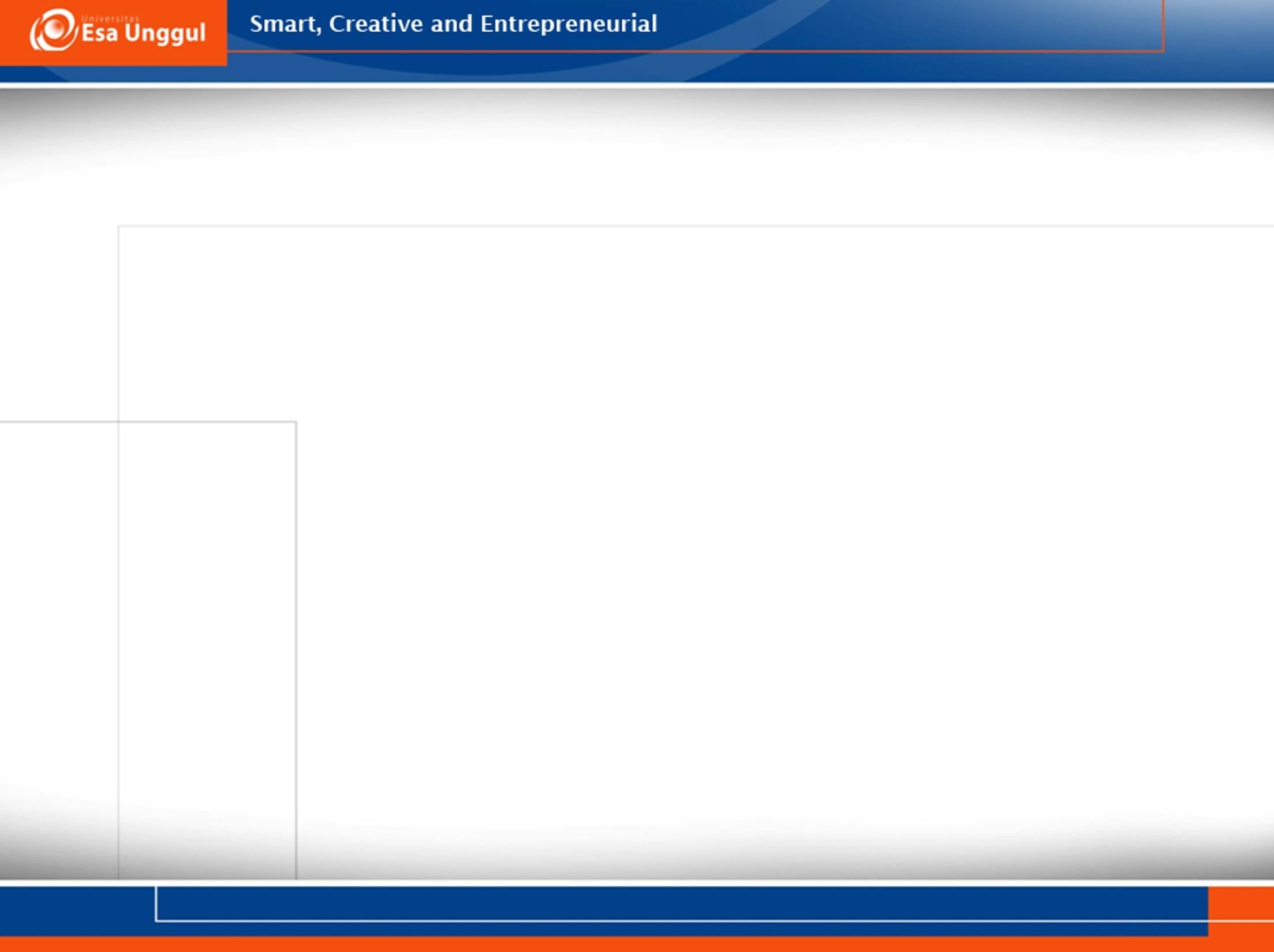 Perkalian Skalar Matriks
Jika A dalah suatu matriks dengan ordo nxm, A=[aij] dan c adalah suatu skalar, maka perkalian antara matriks A dan c adalah cA = [c aij]
Contoh : Jika c adalah suatu skalar dengan nilai 3 dan matriks A diketahui, Maka cA adalah :
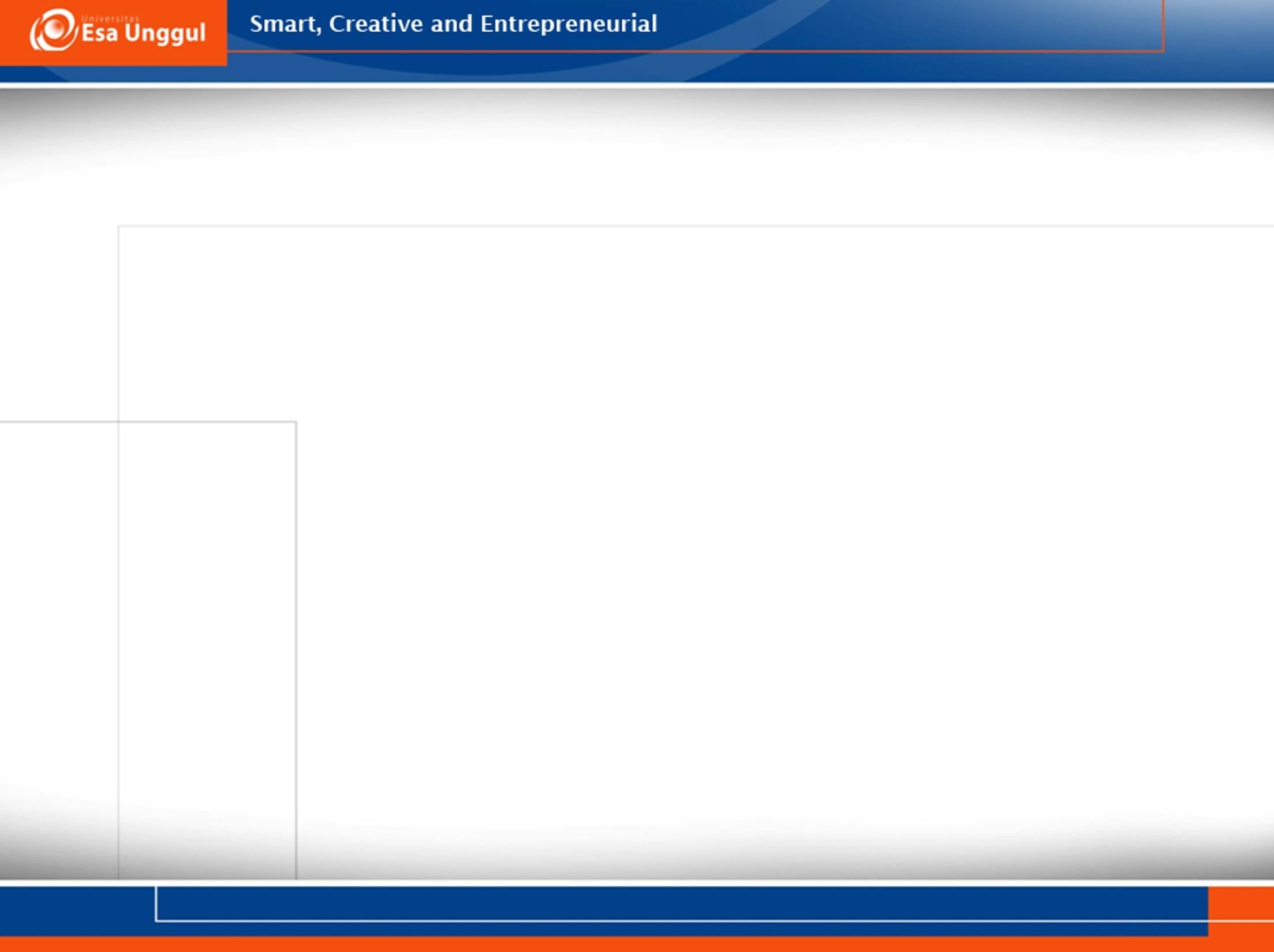 Aturan Pada Perkalian Skalar Matriks
Jika A  dan B adalah suatu matriks dengan ordo nxm dan c dan k adalah suatu skalar, maka :
C(A+B) = cA + cB
(c+k)A = cA + kA
c(kA) = (ck)A
1A = A
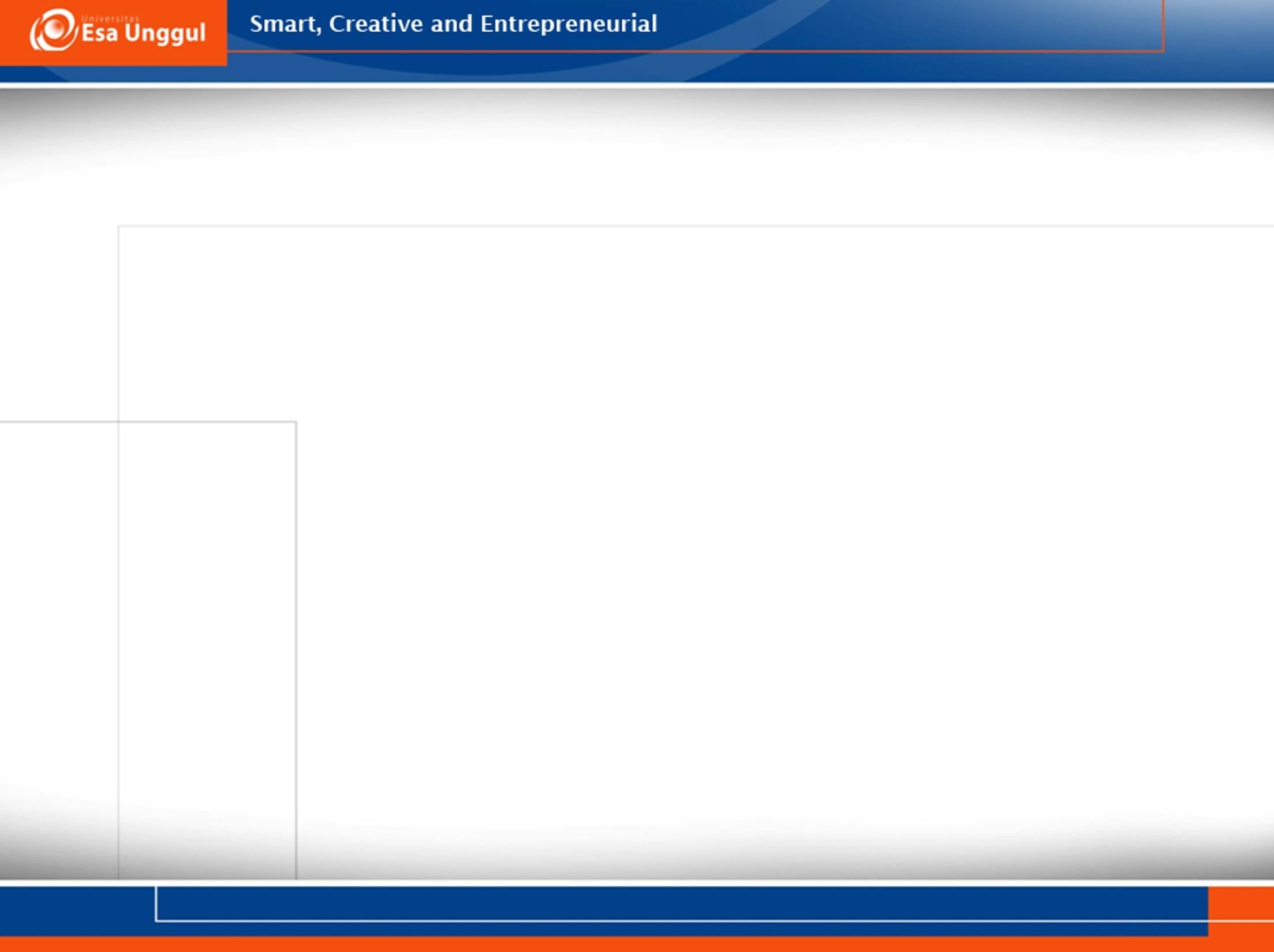 Lanjutan Operasi Pada Matriks…..
Latihan Soal …… (see text Book)
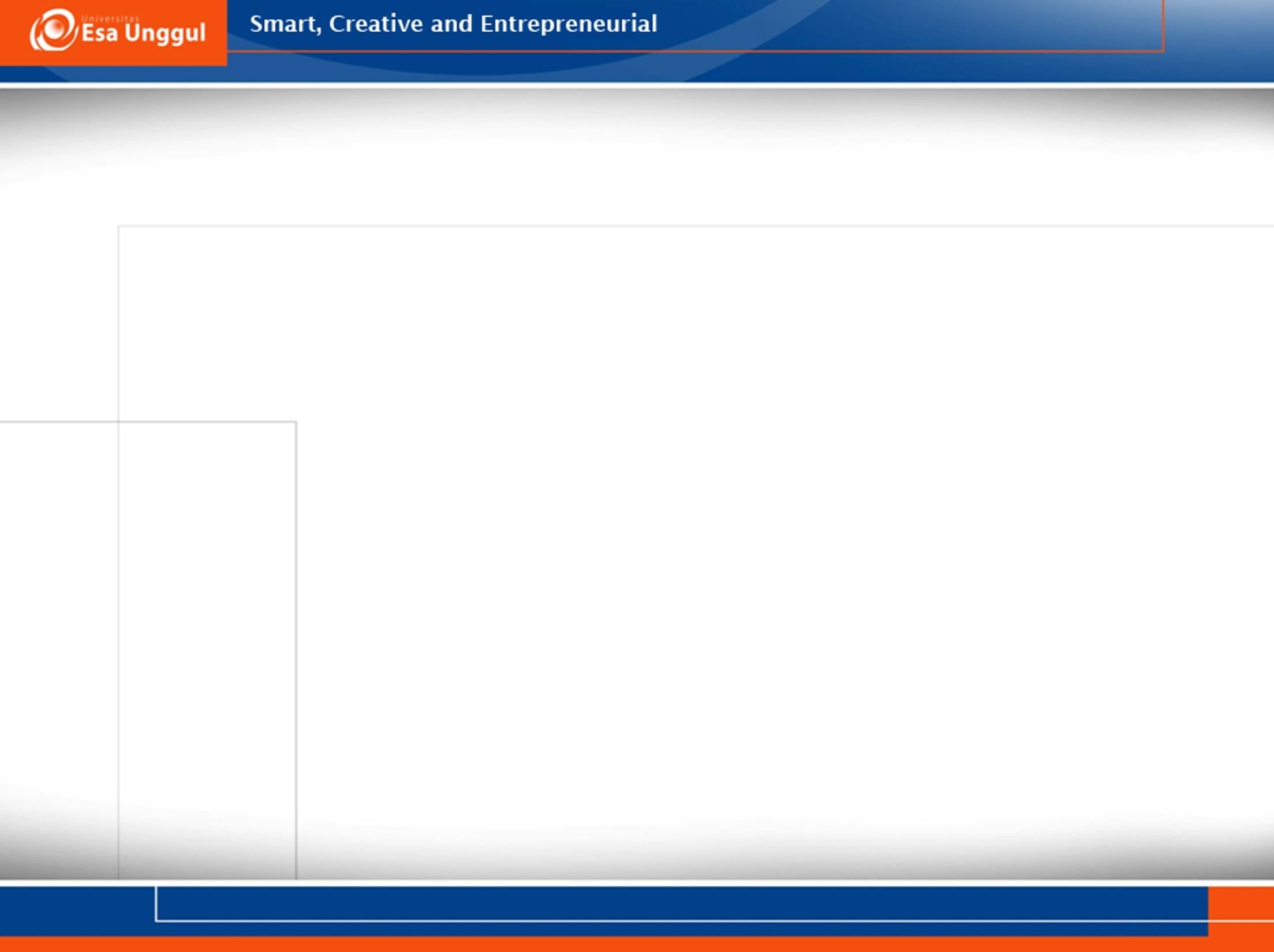 Perkalian Matriks
Perkalian Pada Matriks
Suatu Operasi Pada Matriks yang merupakan perkalian antar matriks.
Misalkan A dalah suatu Matriks A=[aij] dengan ordo rxp dan B = [bij] dengan ordo mxp, maka C = A x B dapat dilakukan Jika dan Hanya jika p = m dan C dengan ordo rxp
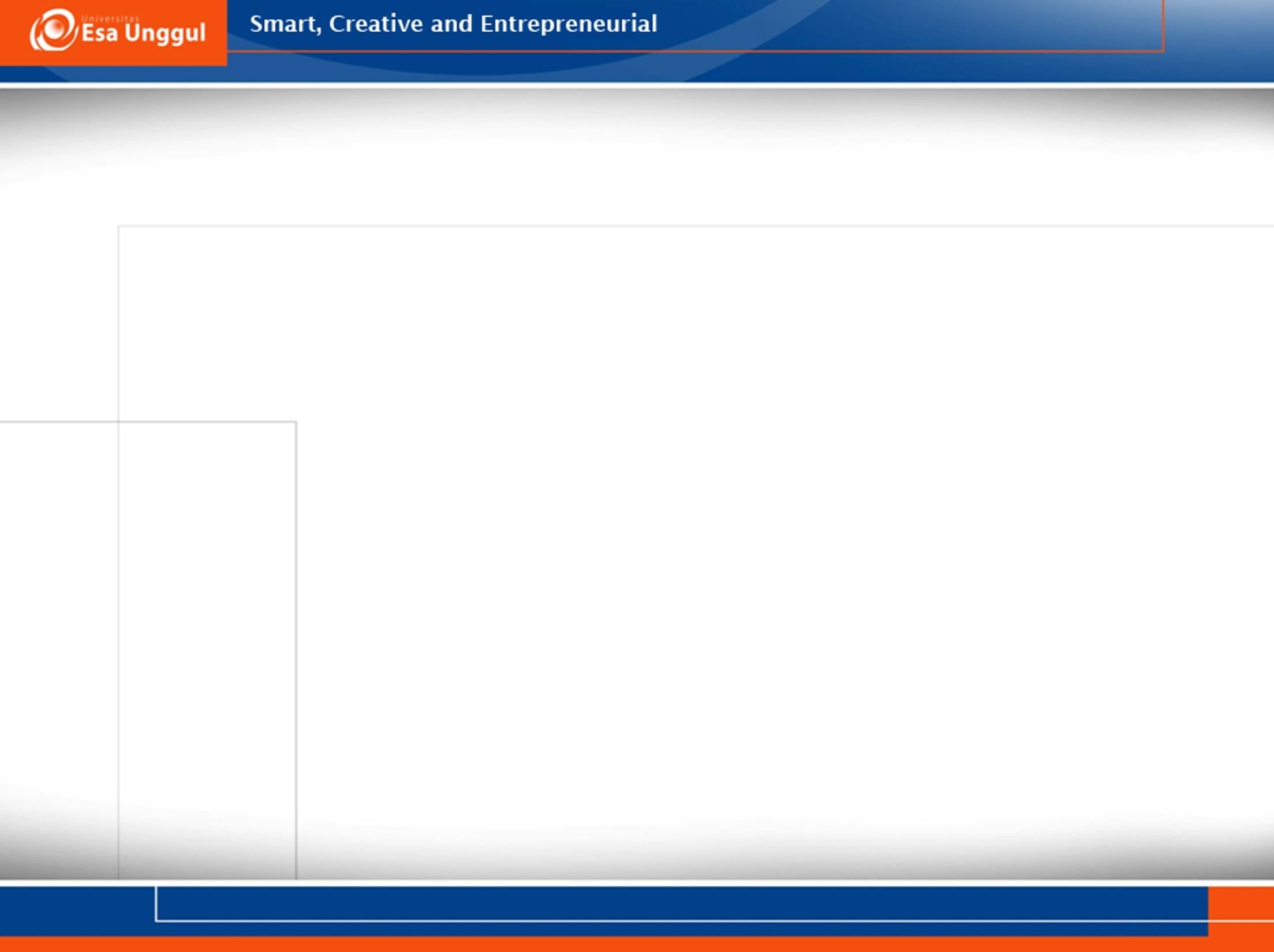 Contoh Perkalian Matriks
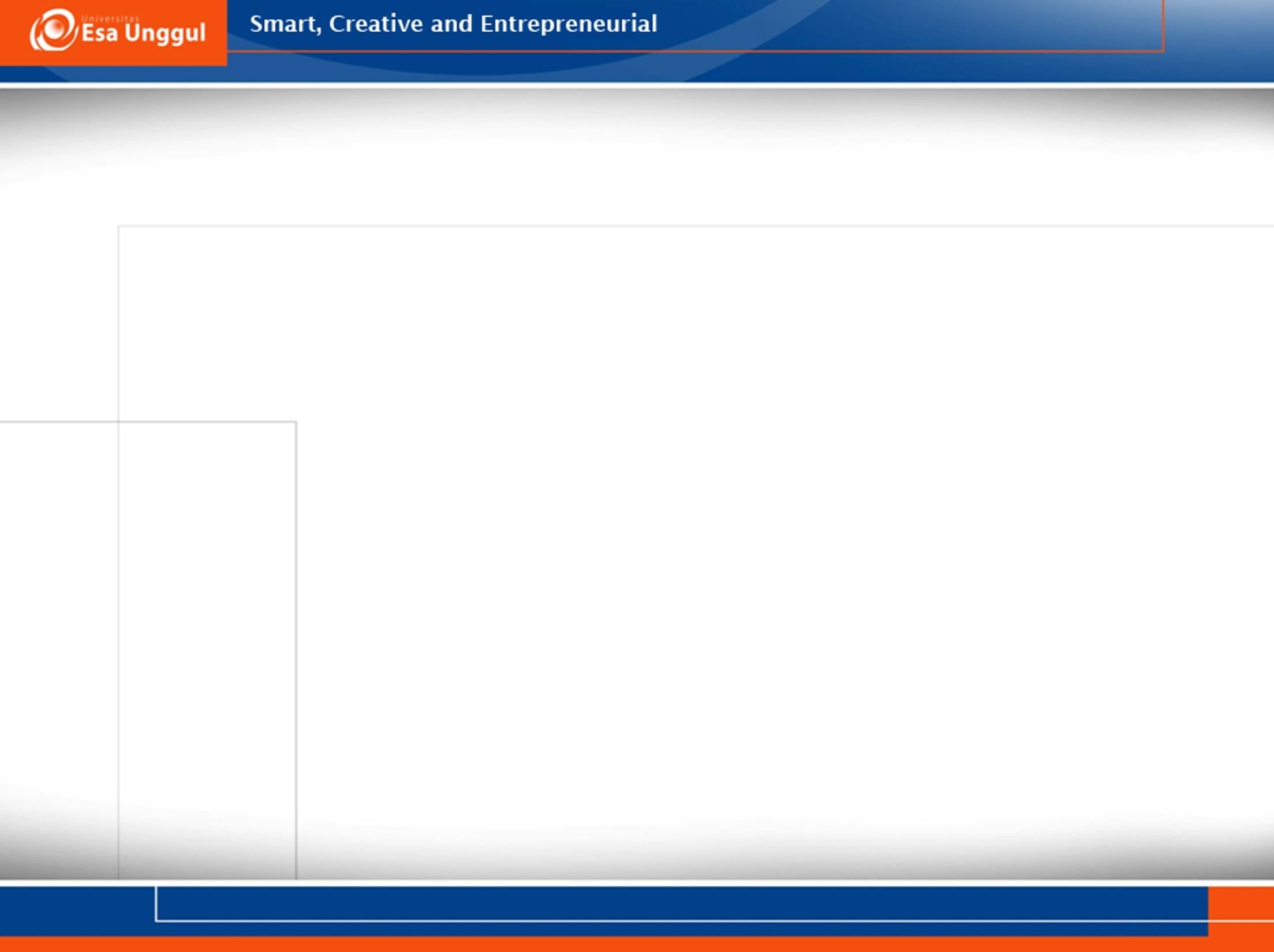 Sifat Perkalian Pada Matriks
Jika A, B dan C adalah suatu Matriks dengan ordo nxm, maka :
Perkalian Pada Matriks tidak Bersifat Komutatif AB ≠BA
(kA)B = k(AB) = A(kB)
A(BC) = (AB)C
(A+B) C = AC + BC
C (A+B) = CA + CB
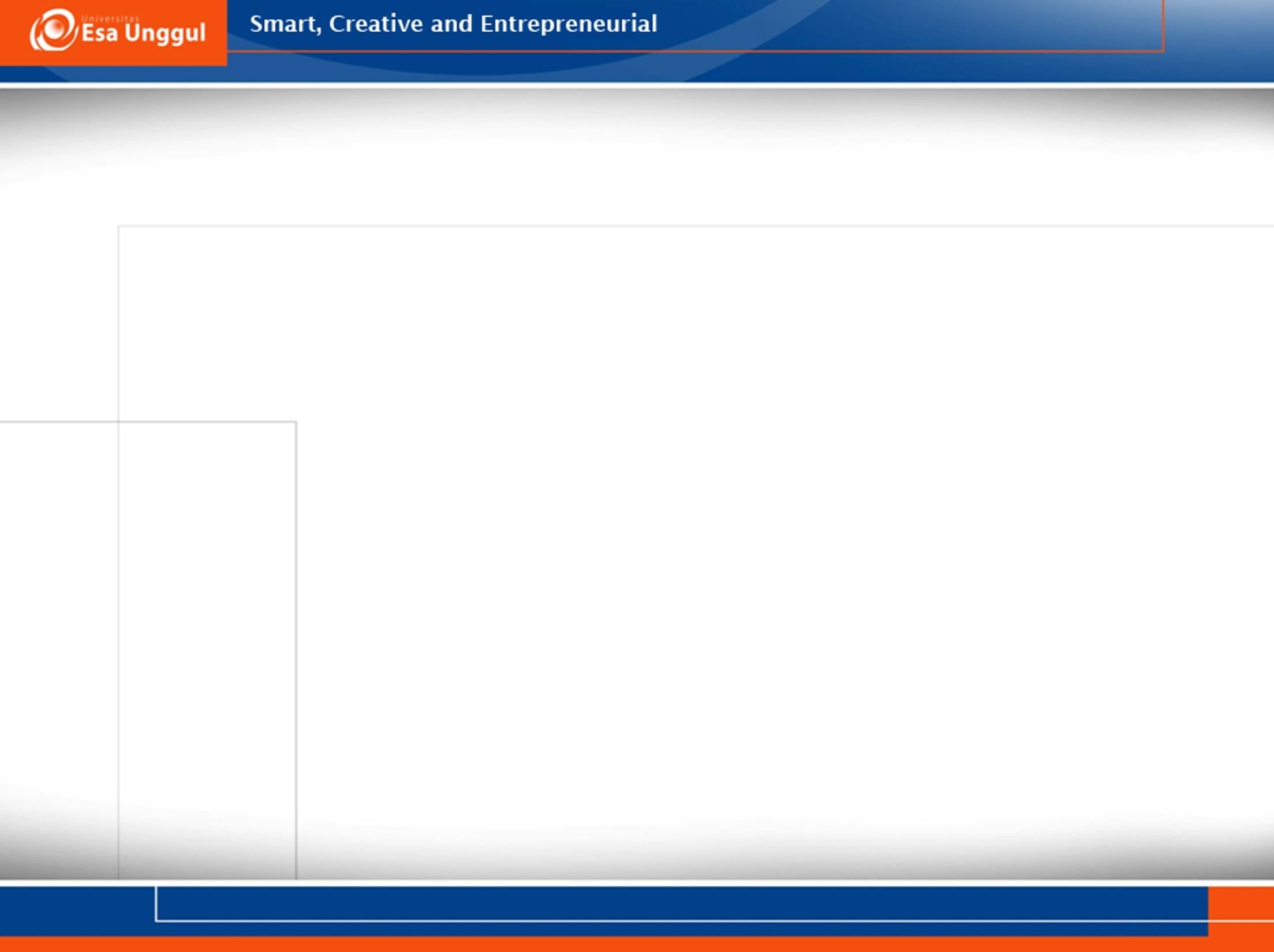 Matriks Khusus
Matriks Simetris
Adalah matriks dimana komponennya jika ditranspose kan akan tetap sama


Matriks Simetris Kebalikan (Skew Symmetric Matriks)
Adalah matriks dimana komponennya jika ditranspose kan nilainya menjadi negatif
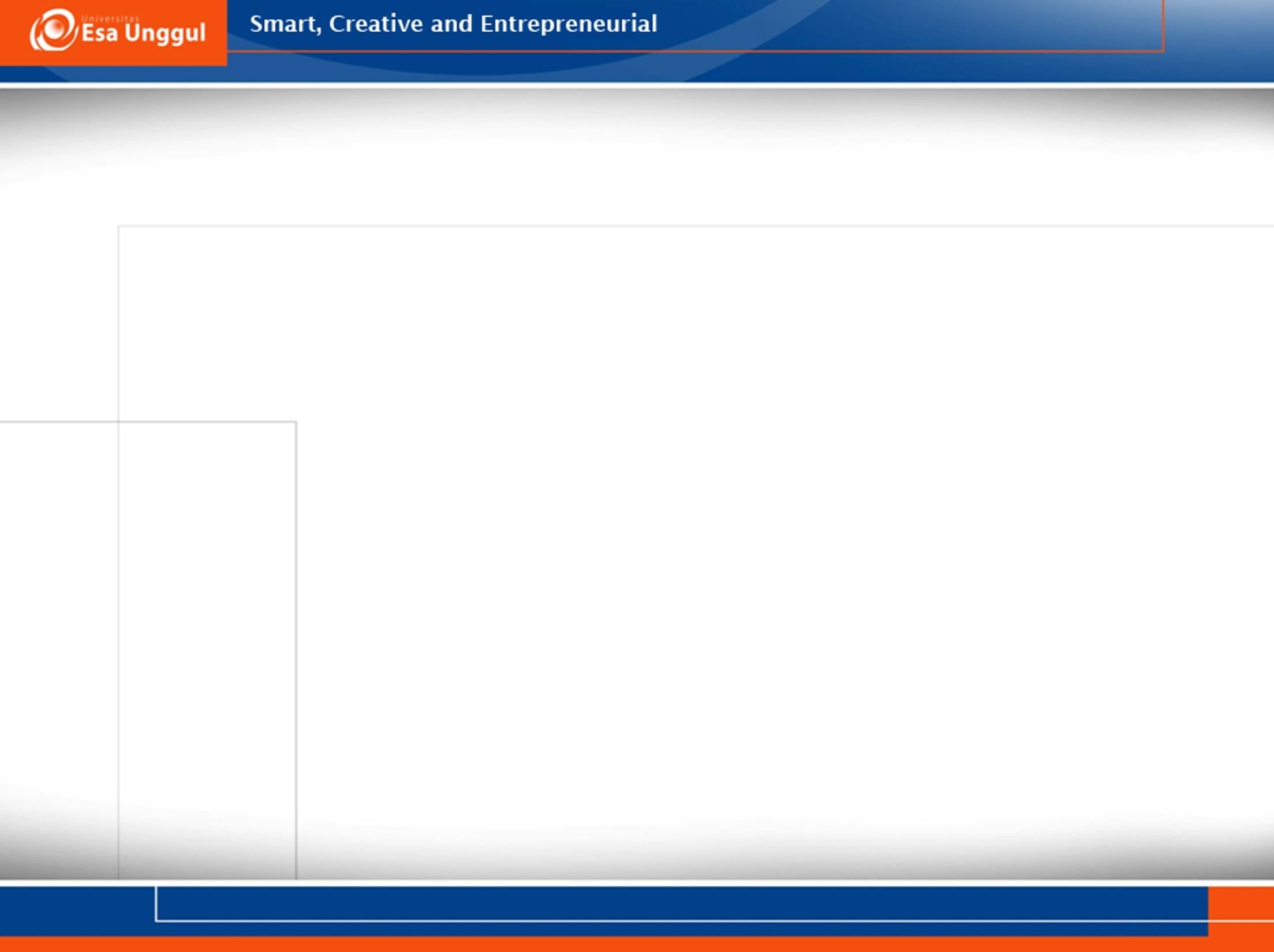 Contoh Matriks symmetric dan Skew Symmetric
Matriks simetris





Matriks Skew-Symmetric
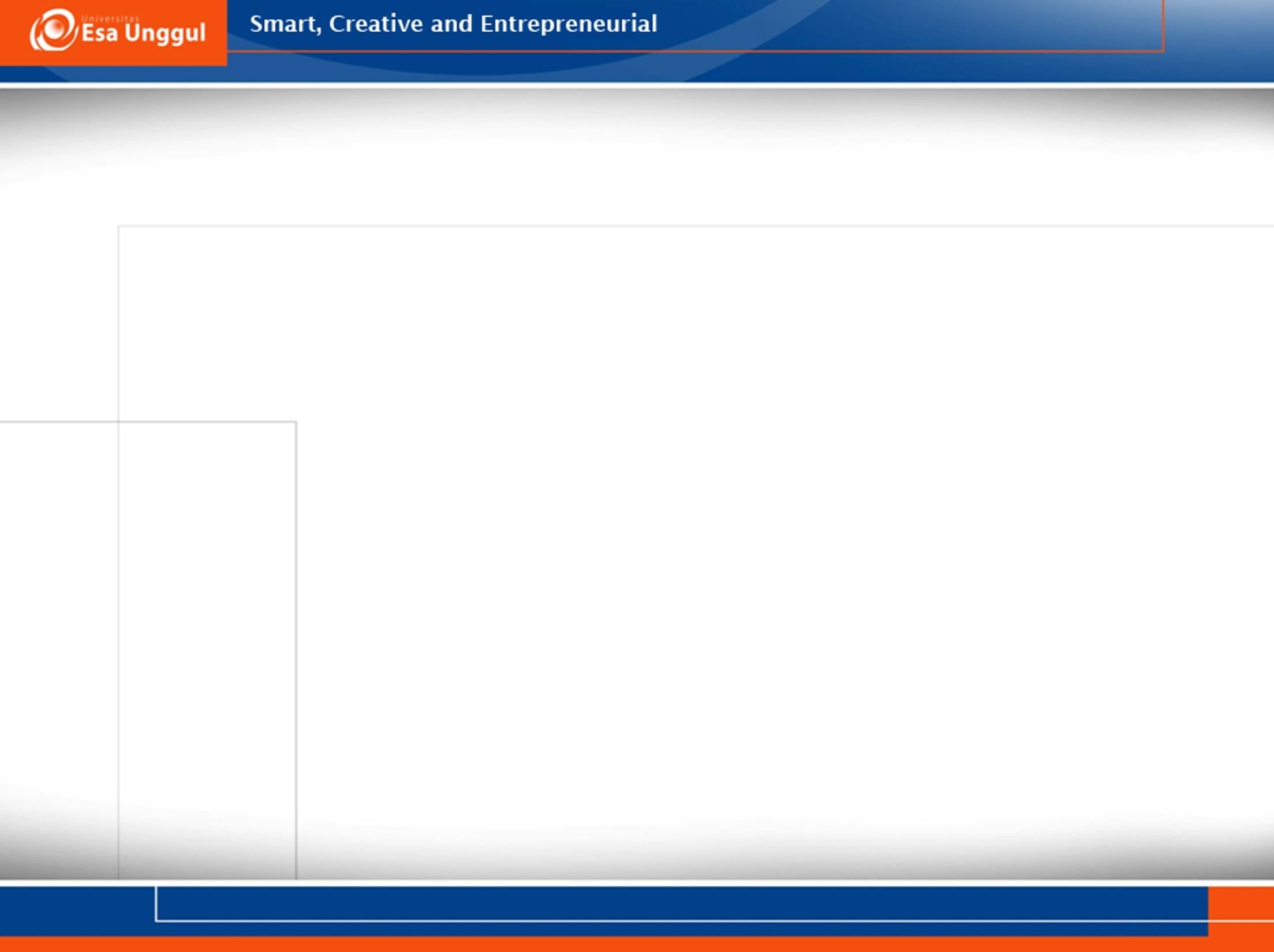 Contoh Aplikasi Perkalian Matriks (1)
Program Penurunan Berat Badan
Pada Suatu Program Penurunan Berat Badan, seseorang dengan berat badan 185 lb membakar 350 Kal/Jam dengan berjalan (3 m/jam), 500 kal/jam dengan bersepedah (13 m/jam) dan 950 kal/jam dengan jogging (5.5 m/jam). Seseorang dengan berat 185 lb berencana untuk melakukan latihan seperti ditunjukan pada matriks.  W(Berjalan),B(Bersepedah), J(Jogging)
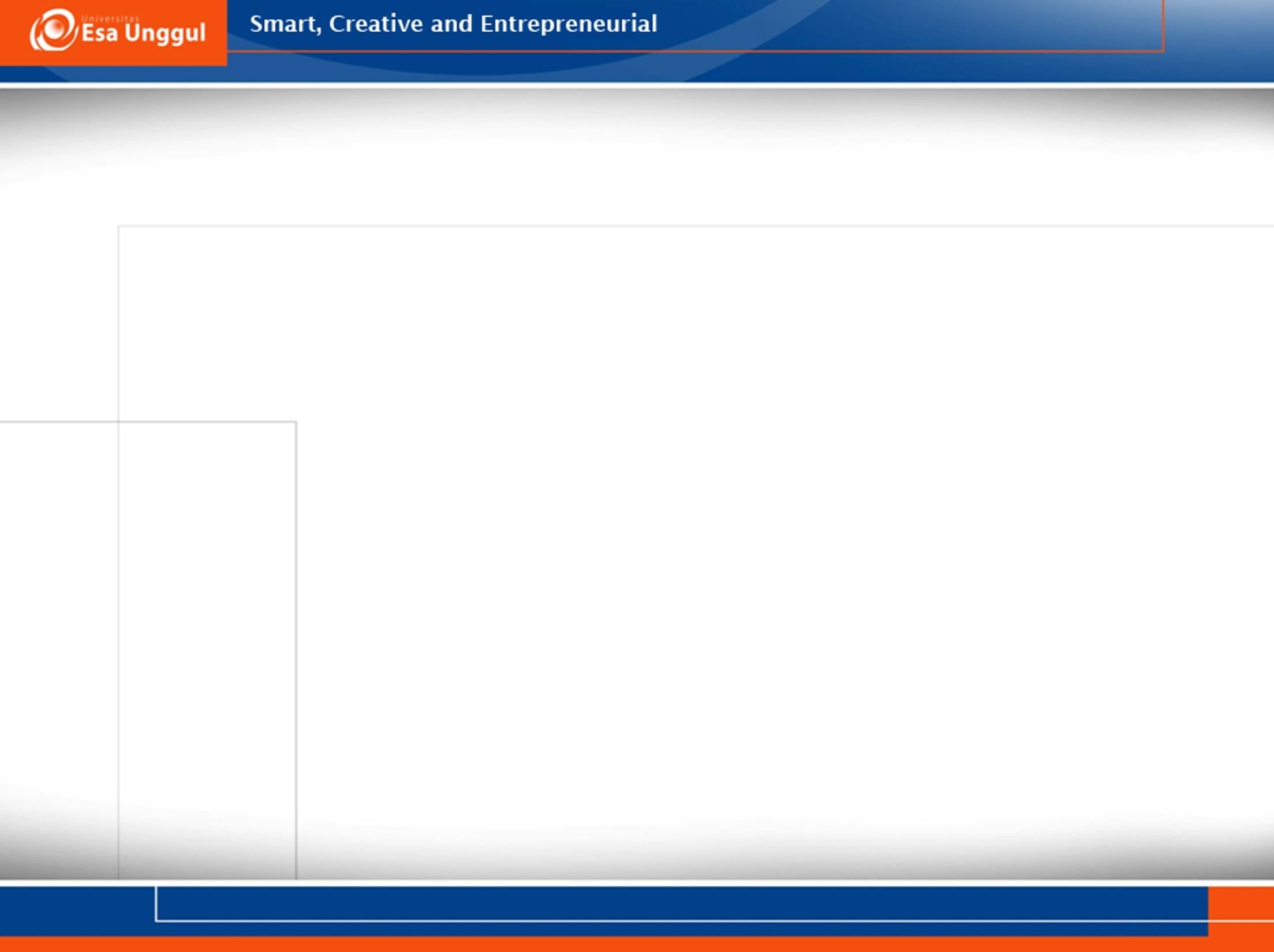 Matriks Stochastic dan Markov Process
Matriks Stochastic adalah matriks bujursangkar yang mana semua komponenya adalah positif dan penjumlahan tiap kolom adalah 1

Andrei Andrejevitch Markov adalah seorang Profesor Matematika yang dikenal dengan Teori Kemungkinan yang diciptakanya
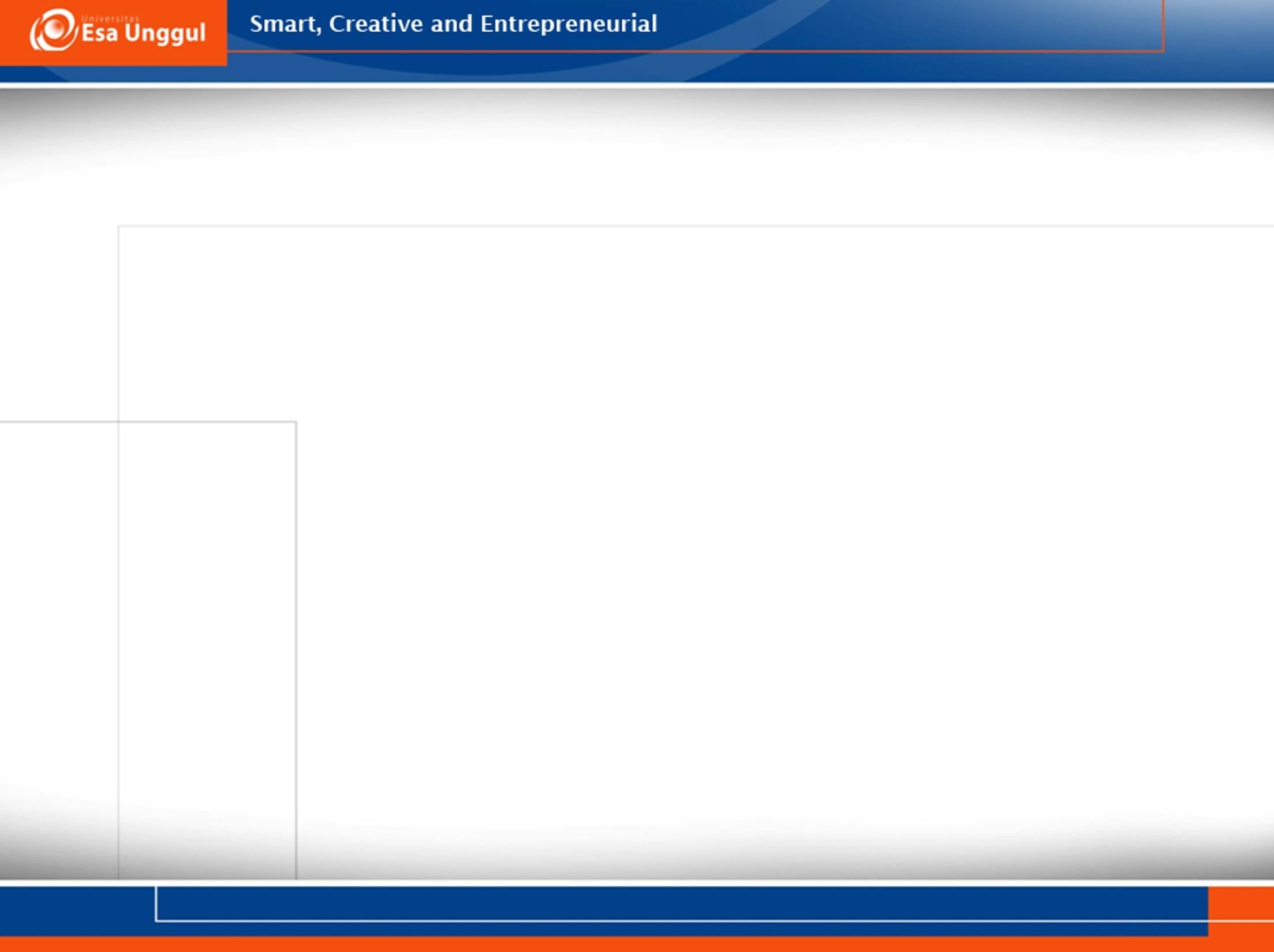 Makov Process dan Stochastic Matrix
disuatu kota di USA pada tahun 2004, Penggunaan tanah dengan total 60 mil2 adalah sebagai berikut :
C : Komersial 25%    I : Industri 20%     R : Pemukiman 55%
Tentukan Prediksi penggunaan lahan pada 2009, 2014 dan 2019 dengan asumsi kemungkinan transisi untuk setiap 5 tahun ditunjukan oleh matriks A :
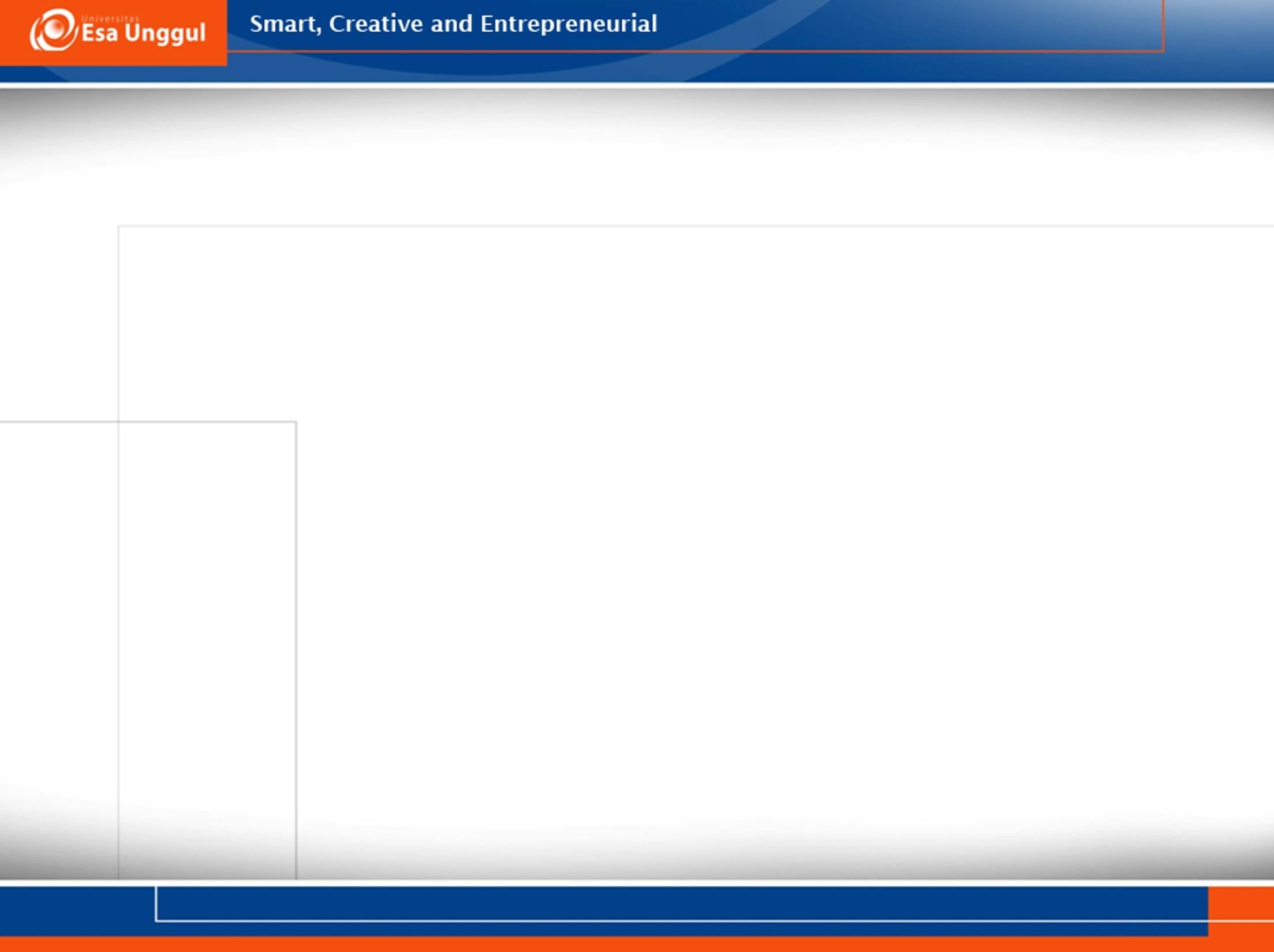 contoh soal
Suatu proses Produksi, anggap N adalah tanpa masalah dan T adalah bermasalah. Andaikan kemungkinan transisi dari satu hari ke hari berikutnya untuk N ke N adalah 0.9, N ke T adalah 0.1, T ke N adalah 0.5 dan T ke T adalah 0.5. Jika hari ini tidak bermasalah. Bagaimana Kemungkinan N dua hari setelah hari ini? Bagaimana dengan  3 hari kedepan?
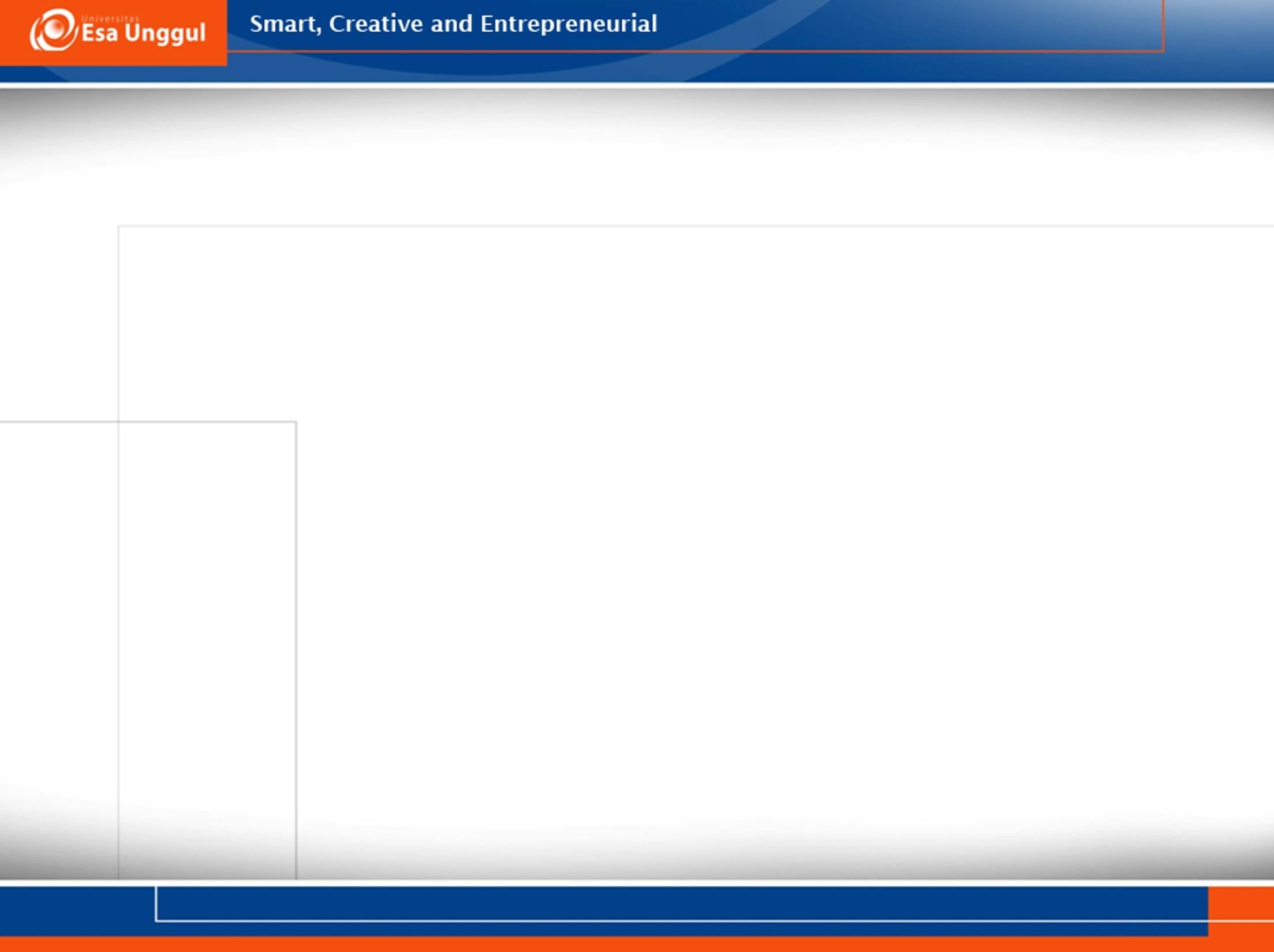 contoh soal
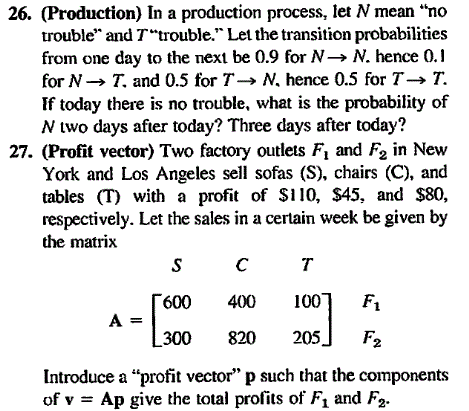 (Vektor Keuntungan) Dua buat Factory outlet suatu brand ternama yaitu F1 dan F2 berada di dua kota yang berbeda, yaitu New York dan Los Angeles menjual Sofa (S), Kursi (C), dan Meja (T) dengan masing-masing keuntungan $110, $45, $80. Dengan menganggap penjualan setiap pekan ditunjukan pada matriks :  



	
Tunjukan “vektor keuntungan” p dari komponen v = Ap yang menunjukan total keuntungan dari F1 dan F2
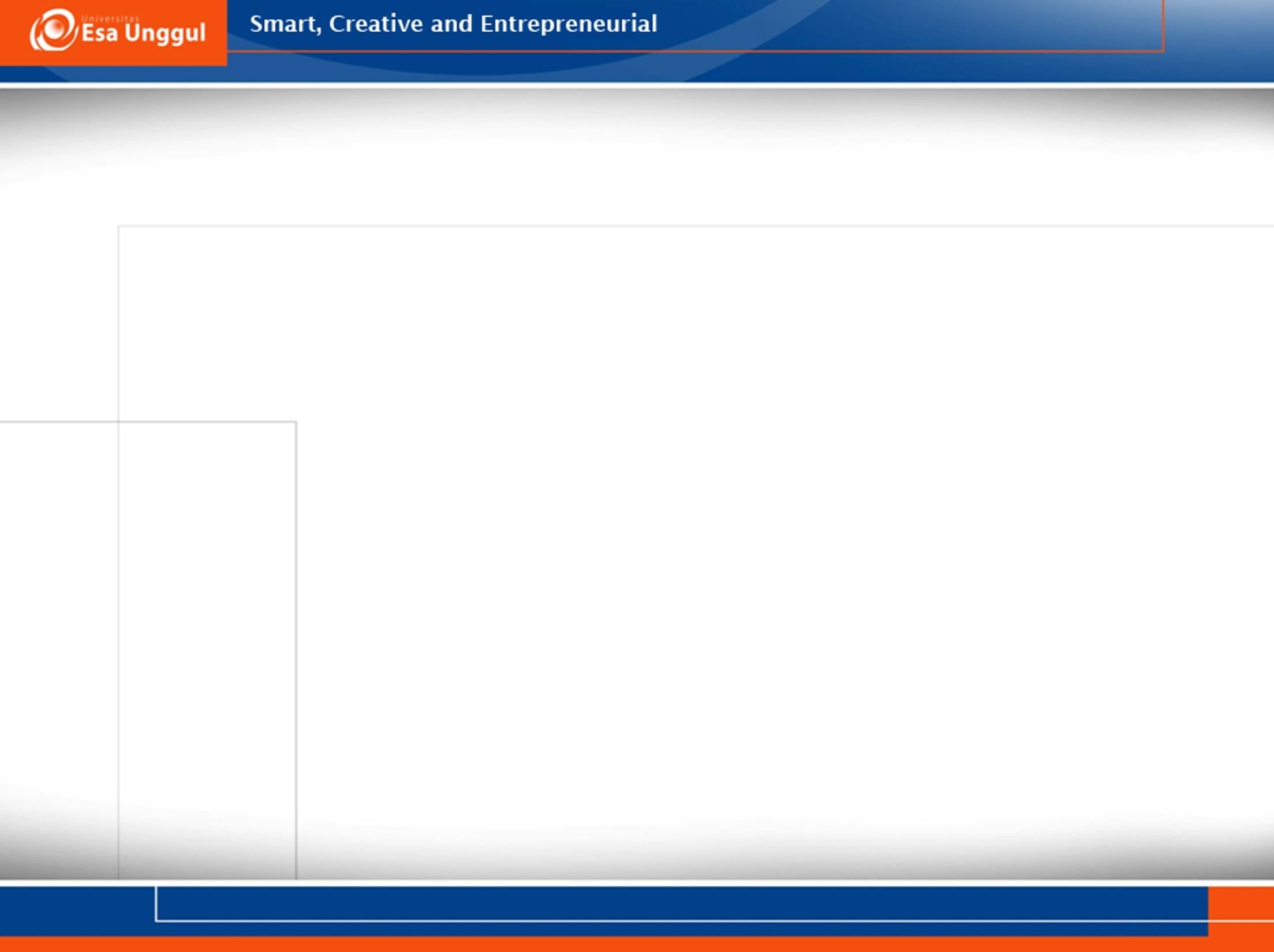 What’s next ???????
Sistem Persamaan Linier, Eliminasi Gauss, Ruang Vektor, Rank Matriks dan Nulity.
Baca Buku Kreyszig, E. Advanced Engineering Mathematics 9th. (Ohio : Jhon Wiley & Sons, Inc,) Chap. 7

Kofaktor, Minor, Determinan, Solusi Persamaan Linier dengan Gauss Jordan dan Aturan Cramer


Sampai Ketemu Pekan depan 